آشنایی با پروتکل TCP/IPو سرویس های آن
فصل 6
شبکه های کامپیوتری
نقش پروتکل در شبکه
تعريف پروتکل؟
مجموعه قوانينی نرم افزاری است که رعايت آنها باعث 
بهره برداری از امکانات سخت افزاری 
و برقراری سرويس در شبکه می شود.
نقش پروتکل در شبکه
نقش پروتکل در رايانه ارسال کننده داده:
شکستن داده ها به بخش های کوچکتر، به نام بسته (Packet)
اضافه کردن اطلاعات آدرس مقصد به بسته
آماده سازی داده ها برای انتقال از طريق کارت شبکه بر روی کابل شبکه.

نقش پروتکل در رايانه دريافت کننده داده
دريافت بسته های داده از کابل شبکه
ايجاد نواری از بسته های ارسالی از رايانه فرستنده
کپی کردن بسته ها به بافر، برای دوباره اسمبل کردن بعنوان داده
پذيرش داده ها به شکل برنامه قابل استفاده
سوال: نتیجه تفاوت پروتکل ها در رايانه های فرستنده و گيرنده با هم، چیست؟
امکان دريافت درست داده ها در رايانه گيرنده وجود نخواهد داشت
يا اينکه بسته های دريافتی در رايانه گيرنده قابل استفاده نخواهد بود.
اهمیت پروتکل TCP/IP
يکی از مهم ترين پروتکل های شبکه های کامپيوتری
اولين بار، مورد استفاده در سيستم عامل UNIX
اينترنت (بعنوان بزرگترين شبکه) از این پروتکل، به منظور ارتباط دستگاه های متفاوت استفاده می کند
ارتباط در اينترنت بدون TCP/IP تقريباً غيرممکن است
اکثر سرويس های اينترنت تحت قوانين TCP/IP
پروتکل TCP/IP
TCP/IPمجموعه کاملی از پروتکل های تعريف شده برای استفاده در شبکه های خصوصی و اينترنت است ولی نام آن در واقع ترکيبی از دو پروتکل زير:
الف) پروتکل کنترل انتقالTCP
ب) پروتکل اينترنتIP
مهم ترين خصوصيات پروتکل TCP/IP
قابل استفاده در انواع شبکه ها
پشتيبانی به وسيله انواع سيستم عامل ها
مورد استفاده به عنوان پروتکل اصلی اينترنت
قابليت مسير يابی
حق انتخاب در انتقال اطلاعات
ارسال گروهی
پيکربندی پيچيده
ویژگی های مهم ترين پروتکل TCP/IP
قابل استفاده در هر ابعادی از شبکه (شبکه های کوچک يا بزرگ، با ترافيک کم يا ترافيک زياد، با اتصال به اينترنت و بدون اتصال به اينترنت)
زبان مشترک ارتباط بين سيستم عامل ها، چون  در کليهٔ سيستم عامل های مدرن امروزی پشتيبانی می شود
از ابتدا تا به امروز بعنوان پروتکل اصلی مورد استفاده در اينترنت
در TCP/IP، الگوريتم های متنوع مسيريابی تعبیه شده است.
ویژگی های مهم ترين پروتکل TCP/IP
ویژگی های مهم ترين پروتکل TCP/IP
دارای سرويس انتقال اطلاعات بصورت سفارشی يا اتصال گرا  Connection Oriented معروف به  TCP
دارای سرويس انتقال اطلاعات بصورت عادی يا بدون اتصال Connection lessمعروف به UDP
دارای قابلیتMulticasting  : به معنی ارسال اطلاعات برای گروهی از استفاده کنندگان (مخاطبين)
عيب TCP/IP : پيکربندی پيچيده آن. علت اين پيچيدگی ،تنوع سرويس های TCP/IP است
همه گزینه های زیر از ویژگی های پروتکل TCP/IP محسوب می شود، بجز: (دولتی 92)
استفاده از شبکه در هر ابعادی اعم از شبکه های بزرگ و کوچک
سرويس انتقال اطلاعات بصورت سفارشی Connection Oriented 
سرويس انتقال اطلاعات بصورت عادی Connection less
گروه بندی سیستم ها، افراد یا نیازها بر اساسMulticasting
پاسخ گزینه 4
Multicasting ، به معنی ارسال اطلاعات برای گروهی از استفاده کنندگان
سرویس FTPFile Transfer Protocol
کاربرد سرویس FTP؟
انتقال پرونده بين ماشين های مختلف با سخت افزارهاى متنوع و سيستم عامل هاى گوناگون 
قسمتهای سرویس FTP؟
FTP Client
FTP Server
نحوه عملکرد؟
کاربر با اجراى نر م افزار FTP Client به FTP Server  متصل شده
با توجه به مجوزهاى امنيتى مربوطه مى تواند 
پرونده هاى موردنياز را از سرويس دهنده دريافت کرده (Download  Receive)
يا آن ها را روى سرويس دهنده ذخيره کند (Upload  Send)
نمونه نرم افزارها در سيستم عامل هاى مايکروسافت؟ 
FTP Client  Internet Explorer، ftp.exe، DAP، FTP Pro، Cute
FTP Server  IIS
سرویسHTTP Hyper Text Transfer Protocol
کاربرد سرویس HTTP؟
يک راه بسيار رايج براى دستيابى به اطلاعات
بخش های سرویس HTTP؟
HTTP Client: مشهور به Web Browser ،Web Client  یا به اختصار Browser 
HTTP Server : مشهور به Web Server 
نحوه عملکرد؟
اجرای نرم افزار HTTP Client توسط کاربران
ارسال درخواست دسترسى به اطلاعات يا اجراى برنامه به سرويس دهنده HTTP Request
بررسى درخواست توسط سرويس دهنده (آماده کردن پاسخ و ارسال آن ها در قالب خاصى معروف به Web Page به سمت سرويس گيرنده )
دریافت اين صفحات توسط سرويس گيرنده و  نشان آن با قالب مناسب به کاربر
نمونه نرم افزارها؟
HTTP Client  Fire Fox ،Netscape ،IE
یادآوری: زبان مورد استفاده در صفحات وب، اکثراًXML يا HTMLاست.
سرویس POP3  و SMTP  Post Office Protocol Simple Mail Transfer Protocol
کاربرد سرویس های POP3 و SMTP؟
استفاده هر دو سرويس  براى Email
نکته: از پروتکل HTTP نیز برای انتقال Email استفاده می شود.

بخش های سرویس ها؟
Mail Client
Mail Server

انواع نرم افزار ها؟
s
سرویس POP3  و SMTP
نحوه عملکرد؟
کاربر براى تهيه، ارسال، دريافت و خواندن نامه از نرم افزارهای Mail Client استفاده می کند.
به محض فشردن کليدSend، ارسال تمامى محتواى نامه به همراه ضمائم پيوست، به سمت Mail Server  (با پروتکل SMTP)
بررسى آدرس گيرنده توسط Mail Server  و دو نوع عکس العمل:
اگر گيرنده خارج از حوزهٔ پستى خودش باشد: ارسال نامه به Mail Server حوزه گيرنده (با SMTP)
اگر گيرنده درحوزهٔ پستى خودش باشد: ذخیره نامه را در پوشه مناسب (صندوق پستى شخص گيرنده ) و پایان فرايند ارسال نامه
شخص گيرنده وظيفه دارد به Mail Server حوزه خود متصل شده و نامه هايش را از سرويس دهنده دريافت کند(با پروتکل POP3) و در صندوق پستى محلى واقع در رايانه خودش منتقل کند
برای ارسال پست (Email) در اینترنت از کدام پروتکل استفاده می شود؟(دولتی 92)
ICMP
SMTP
NNTP
TCP/IP
گزینه 2
از پروتکل SMTP جهت ارسال ایمیل استفاده می شود
برای دریافت پست (Email) از کدام پروتکل استفاده می شود؟(دولتی 88)
POP3
SMTP
HTTP
SNMP
گزینه 1
از پروتکل POP3 جهت دریافت ایمیل استفاده می شود
سرویس Telnet Tele Network
تعریف ترمينال 
عبارت است از وسيله اى که براى ارسال و دريافت اطلاعات استفاده مى شود 
اما هيچ گونه پردازشى روى اطلاعات در آن صورت نمى گيرد 
و اصولاً پردازش اطلاعات در سيستم مرکزىCentral System) انجام مى شود
مثلKeyboard و Monitor
سرویس Telnet Tele Network
مثال
در برخى از بانک ها، جلوى هر کارمند باجه، (فقط يک صفحه نمايش، صفحه کليد و يک چاپگر کوچک)و خبرى از کيس نيست!
تجهيزات جلوى کارمند فقط به عنوان ترمينال استفاده مى شوند. 
سوال: سيستم مرکزى کجاست؟ پردازش ها کجا صورت می گیرد؟
در بانک يک رايانه شخصى قرار دارد که به عنوان سرويس دهنده عمل کرده و نقش سيستم مرکزى را دارد و محل اجراى نرم افزارهاى بانکى و پردازش اطلاعات است.
و ترمينال ها از طريق سخت افزار و کنترلر مناسب به آن متصل مى شوند.
سرویس Telnet Tele Network
منظور از سيستم مرکزى چیست؟
مجموع هاى داراى توانايى براى پردازش اطلاعات و اجراى دستورالعمل ها يعنى مجموعه اى شامل HDD، RAM، CPU و ...

راه هاى اتصال ترمينال ها به سيستم مرکزى:
Serial Port
USB
Network
سرویس Telnet Tele Network
کاربرد Terminal Emulator؟
ممکن است در یک شبکه به جاى ترمينال از يک رايانه شخصى استفاده شود. 
مزيت استفاده از رايانه شخصى به جاى ترمينال؟ 
رايانه داراى توانايى پردازش اطلاعات است بنابراين مى توان علاوه بر کاربرد آن به عنوان يک ترمينال، نرم افزارهاى متنوع ديگرى را نيز مستقيماً روى آن اجرا کرد.
چگونه مى توان رايانه شخصى را تبديل به يک ترمينال براى اتصال به سيستم مرکزى کرد؟ 
کافى است نرم افزار Terminal Emulator « مقلد ترمينال » يا « شبيه ساز ترمينال » روی رایانه نصب نمود.
نکته: ترمينال ها داراى دو دسته کلی Graphic و Textهستند.
سرویس Telnet Tele Network
کاربرد سرویس Telnet؟
اگر راه ارتباطى يک رايانه شخصى با Central Systemاز طريق شبکه باشد 
و پروتکل مورداستفاده نيزTCP/IP
Telnet : يک سرويس Terminal Emulator  است که اطلاعات را به صورت Text نشان مى دهد. 
بخش های سرویس Telnet؟
Telnet Client  : روى رايانه شخصى اجرا شده و آن را تبديل به ترمينال مى کند 
Telnet Server (Telnet Doemon  یا telnetd) : روى Central System اجرا شده و عملکرد آن شامل:
دريافت اطلاعات از ترمينال کلاینت 
پردازش به وسيلهٔ سيستم مرکزى
ارسال نتایج براى ترمينال کلانيت
نمونه نرم افزار Client؟ Telnet.exe در مايکروسافت
کدام سرویس می تواند رایانه را تبدیل به ترمینال کند؟ (دولتی 92)
Telnet Doemon
Telnet Client
Telnet Server
Telnet
گزینه 2
روى رايانه شخصى اجرا شده و آن را تبديل به ترمينال مى کند
سرویس RDP Remote Desktop Protocol
کاربرد سرویس RDP؟
همانندTelnet است با اين تفاوت که گرافيکى است و رايانه شخصى را تبديل به يک ترمينال گرافيکى مى کند.

بخش های سرویس RDP؟
RDP Client  (Terminal Client) : برنامه Remote Desktop 
RDP Server  (Terminal Server): برنامه Remote Desktop که از طریق System Properties  فعال شود
سرویسSNMP Simple Network Management Protocol
مشکل؟ يکى از مسايل مهمى که Administratorدر شبکه هاى متوسط و بزرگ با آن مواجه است، مديريت شبکه به شکل جامع و حتى المقدور يکپارچه است.

روش های مدیریت از راه دور در مایکروسافت
Remote Desktop
Computer ManagementAction Connect to another Computer

اما آيا راه يکپارچه اى نيز هست؟ 
 بله SNMP
سرویسSNMP Simple Network Management Protocol
کاربرد سرویس SNMP؟
مدیریت یکپارچه رایانه ها در شبکه
بخش های SNMP؟
SNMP Agent : مسئول جمع آورى اطلاعات مديريتى بوده و بايد روى هر سيستم، تک به تک فعال شود.
SNMP Viewer (SNMP Manager) :  مسئول گردآورى و تجزيه و تحليل اطلاعات جمع آورى شده به وسيلهٔ کليه Agent هادر تمامى شبکه
MIB چیست؟
بانک اطلاعاتى محلى (Local Database) رایانه که Agent اطلاعات مديريتى را در آن ذخيره مى کند
سرویسSNMP Simple Network Management Protocol
نکته: هر سيستمى که بخواهد با SNMP مديريت شود بايد Agent روى آن نصب و فعال شود

نصب و فعال سازی Agent:
Add/Remove Programs > Windows Components> Management& Monitoring Tools> Details>Simple Network Management Protocol

اما اطلاعات جمع آورى شده به وسيله Agent را چگونه گردآورى و تجزيه تحليل کنيم؟ 
نصب یک نرم افزارSNMP Manager  روى يک رايانه متعلق به مدير شبکه (مانند Solarwinds)
سرویسSNTP (NTP) Simple Network Time Protocol
کاربرد سرویس SNTP؟
یکسان سازی زمان بين سرويس گيرنده و سرويس دهنده
برای اینکه در شبکه مطمئن شویم که ساعت در کليه سيستم ها به طور صحيح تنظيم شده است
بخش هایNTP ؟
NTP Client  : (Time Client )
NTP Server  : (Time Server )

نحوه عملکرد؟
NTP Client در زمان هاى مشخص باNTP Serverارتباط برقرار کرده و ساعت خود را با ساعت سرويس دهنده تنظيم مى کند
مفهوم Host در پروتکل TCP/IP
TCP/IP Host یا (ميزبانTCP/IP)؟
هر سيستم در شبکه که ازTCP/IPبراى ارتباط استفاده کند 
کليه رايانه هاى شخصى در يک شبکه که پروتکلTCP/IPروى آن ها تنظيم و فعال شده (سرويس گيرنده باشند يا سرويس دهنده) هر کدام يک Hostمستقل به حساب مى آيند.

مثال: 
يک روتر
یک سوئيچ
یک چاپگر
به سیستمی که در شبکه از پروتکل TCP/IP برای ارتباط استفاده می کند، چه می گویند؟
Agent
Client
Server
Host
گزینه 4
Host=هر سيستم در شبکه که ازTCP/IPبراى ارتباط استفاده کند
مشخصه های Host
دو مشخصه اصلى و بارز Host در TCP/IP:

نام (Host Name TCP/IP Name)
آدرس (Host Address IP Address)
www.yahoo.com
۹۲,۲۴۲,۱۹۵,۱
مشخصه های Host
نکته:
آدرس در اولويت اول است و هر Host بايد حداقل يک آدرس منحصر به فرد داشته باشد
مشخصه نام، براى سهولت در کار کاربران

هنگامى که يک کاربر براى برقرارى ارتباط با يک TCP/IP Host  از« نام » استفاده مى کند ، پروتکلTCP/IPبه زحمت افتاده، بايد آدرس مربوط به نام را پيدا کند و بعد ارتباط با سايت آغاز مى شود.
مشخصه های Host نکات Host Name
اسم را بايد ثبت (Register)کرد
اگر اسم يک Hostثبت نشود در آن صورت:
 استفاده از نام معمولاً محدود به کاربردهاى داخلى شده	
و اغلب کاربران « خارج از شبکه داخلى » نام را نمى شناسند چرا که رسماً ثبت نشده است.
مشخصه های Host نکات Host Name
قالب های نام گذاری Host
اسم مستعار (Unqualified  یا Alias) 
در محدوده داخلى شبکه ها استفاده شده، نيازى به ثبت ندارند

اسم کامل(Fully Qualified Domain Name)FQDN
عمدتاً ثبت شده و در اين صورت چه در محدوده داخلى و چه افراد خارج از شبکه داخلى استفاده کنند

یادآوری: اسامی Host(چه در قالب اول یا دوم) ابتدا به آدرس تبدیل می شوند.
مشخصه های Host نکات Host Name
بخش های تشکيل دهنده FQDN به ترتيب از سمت چپ:
نام سرويسى يا نقشى که Hostارائه مى دهد
www=Web Server 	mail=Mail server
ftp=FTP Server 	time=Time Server
نام شرکت، سازمان، مجموعه يا شخصى که  Hostبدان تعلق دارد (Company Name) 
yahoo, Google, sun, Microsoft, IRIB, Bank  Keshavarzi
حوزهٔ فعاليت ميزبان(Activities ) 
com, net, org, gov, mil, edu, ac, info, int, biz, tv, ws, ...
وابستگى منطقه اى و محلىاعم از فرهنگى، اجتماعى، يا زبان  (Locality)
Ir=lran 	tr=Turkey 	ca=Canada
Iq=Iraq 	tw=Taiwan 	us=United States
مشخصه های Host نکات Host Name
بخش های تشکيل دهنده FQDN
Service Name
Activities
www . IRIB. org .ir
Company Name
Locality
مشخصه های Host نکات Host Name
نکته: ممکن است برخى از اجزاى FQDNموجود نباشد
 مثلاً بخش Locality ديده نشود يا نام دانشگاه شريف با sina شروع شود درحالی که سينا بيانگر سرويس نيست بلکه فقط يک اسم است. 

نکته مهم : FQDN هر چه قدر هم که ناقص باشد، اجزاى آن بايد از چپ به راست ترتيب را رعايت کنند و نبايد جابجا شوند
 www. com.yahoo
مشخصه های Host نکات Host Name
بخش های کلی تشکيل دهنده FQDN
نام سرویس
نام دامنه Domain Name
نام شرکت
حوزه فعالیت 
نام کشور
Service Name
www . IRIB. org .ir
Domain Name
مشخصه های Host نکات Host Name
FQDN = Service Name + Domain Name
Service Name
www . IRIB. org .ir
Domain Name
بخش ابتدایی سمت چپ، FQDN بیانگر کدام است؟
Domain Name
SubDomain
Service Name
NetBIOS Name
گزینه 3
FQDN = Service Name + Domain Name
مشخصه های Host نکات Host Name
SubDomain؟
زير مجموعه هاى يک Domain

کاربرد؟ SubDomain معمولاً براى نشان دادن شرکت ها، زيرگروه ها يا ساختارهاى فرعى در يک مجموعه بزرگ
مثال: يک شرکت بزرگ رايانه اى که علاوه بر شرکت اصلى، از سه شرکت زيرمجموعه براى فعاليت هاى سخت افزار، نرم افزار و شبکه دارد. براى شرکت اصلى، يک Domainبه نامa.net را ثبت کردیم. حال براى زيرمجموعه ها نيز domain در نظر می گيريم:
براى شرکت سخت افزارhardware.a.net :
براى شرکت نرم افزار:software.a.net 
براى شرکت شبکهnetwork.a.net :

این domainها اصطلاحاً SubDomain های a.net هستند.و اسامیWeb  Server آنها:
		www.a.net	 وب سرور شرکت اصلى
		www.hardware.a.net	 وب سرور شرکت سخت افزار
		www.software.a.net	 وب سرور شرکت نرم افزار
		www.network.a.net	 وب سرور شرکت شبکه
مشخصه های Host نکات Host Name
دو اسم رايانه هایی که از سيستم عامل خانوادهٔ مايکروسافت بوده،و با پروتکل TCP/IP فعال شوند:
الف) NetBIOS Name (Computer Name) : 
در هنگام نصب OS  ، اختصاص يک اسم حداکثر ۱۵ کاراکترى 
باید محدوده شبکه داخلى منحصر به فرد بوده و تکرارى نباشد
System Properties   NetBIOS Name 
ب) TCP/IP Name  (Full Computer): 
همان Host Name در پروتکل TCP/IP (ممکن است قالب اول يا دوم باشد)
در رايانه هايى که عضوWork Group  TCP/IP Name = NetBIOS Name 
اگر رايانه به عضويت DomainدرActive Directory  TCP/IP Name در قالب دوم مى شود
مشخصه های Host نکات IP Address
دو نوع آدرس برایIP در پروتکلTCP/IP :
IPv4: آدرسIP نسخه ۴
IPv6: آدرسIP نسخه 6

نکته : ويندوز XP  فقط از IPv4 پشتيبانی می کند که به صورت IPنمايش داده می شود
مشخصه های Host نکات IP Address
استانداردهای اينترنت برای انواع آدرس IPv4
Unicast :  اختصاص برای يک رابط شبکه در يک زير شبکه (يک مخاطب)
برای ارتباط يک به يک استفاده می شود مانند آدرس يک منزل در شهر بعنوان گيرنده

Multicast : اختصاص به يک يا چند رابط شبکه واقع در زير شبکه های مختلف(چند مخاطب)  
برای ارتباط يک به چند استفاده می شود

Broadcast : اختصاص تمام رابط های شبکه در يک زير شبکه (برای تمام مخاطب های يک زير شبکه) 
برای ارتباط يک به همه در يک زير شبکه استفاده می شود
مشخصه های Host نکات IP Address
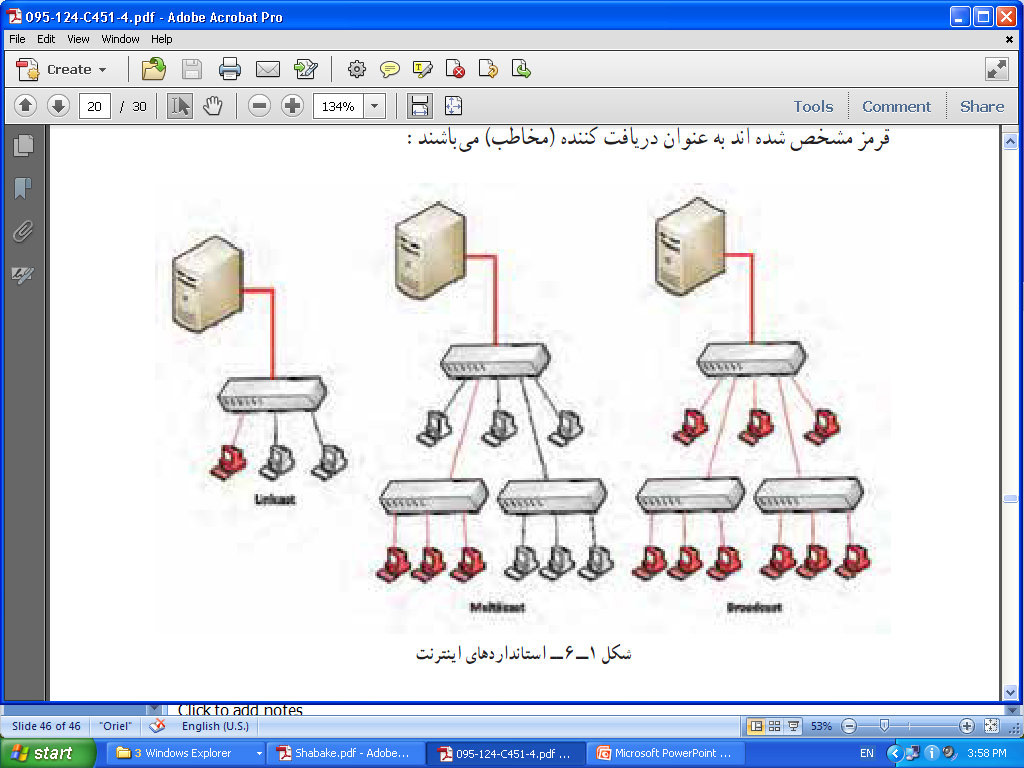 Broadcast
Unicast
Multicast
با توجه به انواع مخاطبین در شبکه، اگر ارسال اطلاعات برای گروهی از استفاده کنندگان باشد، به این عمل چه می گویند؟
Unicast
Broadcast
Multicast
Senddata
گزینه 3
مشخصه های Host نکات IP Address
آدرس هایUnicast درIPv4 
آدرس های Unicastمحل قرار گرفتن مخاطب را در شبکه تعيين می کنند
بايد در سطح جهان منحصر به فرد بوده و دارای قالب يکسان باشد
مشخصه های Host نکات IP Address
بخش های آدرس؟
پيشوند زير شبکه (Subnet prefix): 
برای شناسايی زير شبکه (آدرس شبکه)
تمام گره های شبکه در يک زير شبکه بايد دارای Subnet prefix منحصر به فرد باشند 
IDميزبان (Host ID یا Node ID):
برای شناسايی گره ها در زير شبکه (آدرس گره)
هر میزبان باید دارای  Host IDمنحصر به فرد باشد 

IPv4 Address=Subnet prefix + Host ID


IPv4 Address =Network ID +Node ID
شناسه شبکه يا آدرس شبکه
آدرس ميزبان
مشخصه های Host نکات IP Address
IP Address؟
مجموعه يک عدد ۳۲ بيتی يا ۴ بايتی است به فرم زیر

 w.x.y.z

برای پيشوند زير شبکه : يک تا ۳ بايت 
برای IPميزبان : يک تا ٣ بايت
مشخصه های Host کلاس های IP Address
کلاس های IP Address؟
تعیین ميزان بيت يا بايت اختصاص يافته به پيشوند زير شبکه وHost ID 
تعیین تعداد شبکه ها و تعداد ميزبان ها 

انواع کلاس های IP Address؟
مشخصه های Host کلاس های IP Address
کاربرد کلاسA: مورد استفاده برای شبکه هاي دارای ميزبان های خيلی زياد
برای پيشوند زير شبکه : يک بايت (۸ بيت اول  یعنی W)
برای IPميزبان : ٣ بايت(۲۴ بيت باقیمانده یعنی x.y.z )

قالب آدرس دهی در کلاس A؟ (بر اساس w.x.y.z)
Network.host.host.host
نکات کلاس A:
هر Host، 8 2 یعنی ۰ تا ۲۵۵ می باشد ولی اعداد ۰ و ۲۵۵ برای استفاده در شرايط خاص
پس بجای هر hostدر قالب آدرس دهی می توان از اعداد ۱ تا ۲۵۴ را استفاده نمود. 
کلاسA تا ۱۲۶ شبکه را پشتيبانی می کند به جای Network(همان w) = اعداد ۱ تا ۱۲۶
در کلاسA اولين بيت سمت چپ هميشه بايد صفر باشد 
عدد ۱۲۷  برایLoop back ذخيره شده است
برای شبکه هایی که دارای میزبان های خیلی زیادی هستند، کدام کلاس مورد استفاده قرار می گیرد؟
A
B
C
D
گزینه 1
مشخصه های Host کلاس های IP Address
کاربرد کلاسB: مورد استفاده برای شبکه های متوسط تا بزرگ 
برای پيشوند زير شبکه : 2 بايت (16 بيت اول  یعنی w.x)
برای IPميزبان : 2 بايت(16 بيت باقیمانده یعنی y.z )

قالب آدرس دهی در کلاس B؟ (بر اساس w.x.y.z)
Network.Network.host.host
نکات کلاس B:
هر Host، 8 2 یعنی ۰ تا ۲۵۵ می باشد ولی اعداد ۰ و ۲۵۵ برای استفاده در شرايط خاص
پس بجای هر hostدر قالب آدرس دهی می توان از اعداد ۱ تا ۲۵۴ را استفاده نمود. 
کلاسB تا ۱۶۳۸۴ شبکه را پشتيبانی می کند به جای Network(همان w) = اعداد 128تا 191
در کلاسB اولين بيت سمت چپ هميشه یک و دومین بیت بايد صفر باشد
مشخصه های Host کلاس های IP Address
کاربرد کلاسC: مورد استفاده برای آدرس دهی شبکه های کوچک
برای پيشوند زير شبکه : 3 بايت (24 بيت اول  یعنی w.x.y)
برای IPميزبان : 1 بايت(8 بيت باقیمانده یعنی z )

قالب آدرس دهی در کلاس C؟ (بر اساس w.x.y.z)
Network.Network.Network.host
نکات کلاس C:
هر Host، 8 2 یعنی ۰ تا ۲۵۵ می باشد ولی اعداد ۰ و ۲۵۵ برای استفاده در شرايط خاص
پس بجای hostدر قالب آدرس دهی می توان از اعداد ۱ تا ۲۵۴ را استفاده نمود. 
کلاسC تا ۲۰۹۷۱۵۲ شبکه را پشتيبانی می کند به جای Network(همان w) = اعداد 192تا 223
در کلاسC اولين و دومین بيت سمت چپ هميشه یک و سومین بیت بايد صفر باشد
مقایسه کلاس های IP Address
مقایسه کلاس های IP Address
یک IP Address داریم، چگونه تشخیص دهیم که از چه کلاسی است؟
از مقدار عدد w در قالب w.x.y.z (یعنی اولین عدد آن)
تشخیص NetworkID از روی کلاس و تعداد بیت های مختص به بخش شبکه
تشخیص HostID از روی کلاس و تعداد بیت های مختص به بخش میزبان
مقایسه کلاس های IP Address
تشخیص شماره شبکه Network Number (NN)
قرار دادن تمامی بیت های HostID = صفر
نکته : از شماره شبکه نمی توان برای یک گره استفاده نمود.
مثال=130.25  NetworkID  NN=130.25.0.0

تشخیص آدرس Broadcast Address (BA)
قرار دادن تمامی بیت های HostID = 255
نکته : از شماره BA نمی توان برای یک گره استفاده نمود.
مثال=130.25  NetworkID  BA=130.25.255.255
یادآوری:آدرس  BA جهت ارسال داده به تمامی سیستم های شبکه است.
چنانچه تمامی ارقام مربوط به HostID همگی 255باشند، عدد حاصله برای ارسال داده به کدام مخاطب است؟
Host Address
Unicast Addres
Multicast Address
Broadcast Address
گزینه 4
کلاس های IP Address
اگر کاربری فرمان ارسال اطلاعات را 
برای 130.25.10.7 صادر کند  فقط يک Nodeکه دارای آدرس مشخص شده می باشد اطلاعات را دريافت (پردازش) خواهد کرد(Unicast)

برای 130.25.255.255 صادر کند  تمام گره های متصل به شبکه با آدرس شبکه 130.25Network ID = اطلاعات را دريافت و پردازش خواهد نمود(Broadcast)
مشخصه های Host کلاس های IP Address
کاربرد کلاسD: رزرو شده برای Multicast
برای پيشوند زير شبکه : 1 بايت (8 بيت اول  یعنی w.x.y)
برای IPميزبان : 3 بايت(24 بيت باقیمانده یعنی z )

قالب آدرس دهی در کلاس D؟ (بر اساس w.x.y.z)
Network.host.host.host
نکات کلاس D:
پس بجای hostدر قالب آدرس دهی می توان از اعداد 0 تا ۲۵5 را استفاده نمود. 
به جای w = اعداد 224تا 239  آدرس ها در کلاس D از 224.0.0.0 تا 239.255.255.255
در کلاسD چهار بیت اول (در بخش w) = 1110
آدرس IP کلاس D برای چه منظوری در شبکه استفاده می شود؟
Loop back
Unicast
Multicast
Broadcast
گزینه 3
مشخصه های Host کلاس های IP Address
کاربرد کلاسE: رزرو شده برای کارهای آزمايشگاهی(تحقيقاتی) 
برای پيشوند زير شبکه : 1 بايت (8 بيت اول  یعنی w.x.y)
برای IPميزبان : 3 بايت(24 بيت باقیمانده یعنی z )

قالب آدرس دهی در کلاس E؟ (بر اساس w.x.y.z)
Network.host.host.host
نکات کلاس E:
پس بجای hostدر قالب آدرس دهی می توان از اعداد 0 تا ۲۵5 را استفاده نمود. 
به جای w = اعداد 240تا 255  آدرس ها در کلاس E از 240.0.0.0 تا 255.255.255.255
در کلاسE چهار بیت اول (در بخش w) = 1111
مشخصه های Host کلاس های IP Address
کاربرد کلاسE: رزرو شده برای کارهای آزمايشگاهی(تحقيقاتی) 
برای پيشوند زير شبکه : 1 بايت (8 بيت اول  یعنی w.x.y)
برای IPميزبان : 3 بايت(24 بيت باقیمانده یعنی z )

قالب آدرس دهی در کلاس E؟ (بر اساس w.x.y.z)
Network.host.host.host
نکات کلاس E:
پس بجای hostدر قالب آدرس دهی می توان از اعداد 0 تا ۲۵5 را استفاده نمود. 
به جای w = اعداد 240تا 255  آدرس ها در کلاس E از 240.0.0.0 تا 255.255.255.255
در کلاسE چهار بیت اول (در بخش w) = 1111
مشخصه های Host کلاس های IP Address
یادآوری: 
استفاده از آدرس چندپخشی Multicast
برای ارائه بسته های اطلاعاتی از يک منبع به چند مقصد
استفاده  از آدرس های Broadcast
برای ارائه بسته های اطلاعاتی از يک منبع به همه رابط های روی زير شبکه
IP Address های ویژه
آدرس 0.0.0.0
معروف به آدرس نامشخص 
فقط برای آدرس منبع، زمانی که گره با IPv4 پيکربندی نشده باشد و با استفاده از سرويس DHCPبخواهد IPv4خود را به دست آورد مورد استفاده قرار می گيرد.

آدرس 127.0.0.1
معروف به نام آدرس Loop back 
يک گره را برای ارسال بسته ها به خودش فعال می کند.
ماسک زير شبکه Subnet Mask
کاربرد ماسک زير شبکه؟
تعیین کلاس شبکه
برای نشان دادن شناسه مربوط به شبکه و همچنين شناسه مربوط به ميزبان 
بيت های هر بخش آن يا همه صفر و يا همه ۱ هستند (يعنی اعداد ۰ و ۲۵۵ ) 
برای بخش شبکه ، درهر بخش آدرس شبکه ؛ عدد ۲۵۵ (۲۵۵ به مفهوم ثابت بودن آدرس )
برای هر بخش ميزبان عدد صفر جايگزين می شود (عدد ۰ به مفهوم عدد متغير۱ تا ۲۵۴)
ماسک زير شبکه Subnet Mask
مقدار ماسک  در کلاس های مختلف
Default Gateway
دو کاربرد اصلی تعریف Default Gateway؟ 
آدرس کامپيوتری است که اينترنت را برای کلاينت Share کرده است. 
هنگامی که يک کامپيوتر در شبکه به اينترنت وصل است و بايد اينترنت را در اختيار بقيه قرار دهد، ساده ترين حالت تنظيم Gateway  برای کامپیوترهاست.
آدرس پورت روتر در سمتی از سگمنت که کلاينت در آن قرار دارد
تا بدين وسيله به روتر وصل شود و در نتيجه با سگمنت های ديگر ارتباط برقرار کند.
تعیین نوع کلاس بر اساس تعداد Host
شبکه اى دارای 160 Host و امکان توسعه تا 230 عدد Host داریم، از کدام کلاس استفاده کنیم؟
هر يک از کلاس هاى A,B,Cرا مى توان به کار برد 
اما چون تعداد Host حداکثر 230 عدد می شود، بهتر است از کلاس C (زیرا آدرس ها را هدر ندهیم)
 یک Net ID منحصر به فرد در کلاسC را که در شبکه هاى ديگر استفاده نشده باشد انتخاب کرده و آن را به شبکه خود اختصاص دهيم 

سوال: از کجا بدانيم که NetIDآزاد و استفاده نشده کدام است؟ 
در اروپا IANA:مسؤول تخصيص فضاى آدرسها و برای اختصاصNetID  (www.IANA.org)
در ایران ripe  : مسؤول تخصيص فضاى آدرسها  (www.ripe.net)